Unpacking the SNA Teaching, Learning & Technology Framework: Specials
August 2016
Marie Himes
mphimes@ncsu.edu
Session Objectives
Develop understanding of the purpose and functions of curriculum maps
Become familiar with the structure of SNA’s Teaching, Learning and Technology Framework
Identify curricular connections in support of horizontal, vertical, and interdisciplinary alignment within and across instruction and learning at SNA
Guiding Question 1:
How are curriculum maps (pacing guides) organized for your content area?
SNA Teaching, Learning & Technology Framework:
Elective Course Offerings (Specials) Recommendations
Technology and Computer Science
AP Computer Science A
Web Design
Robotics
English and Communications
Public Speaking
Creative Writing
Science
Forensic Science
Engineering Design
History and Social Studies
Global Issues
Fine and Performing Arts
Video Production
Business and Finance
Introduction to Entrepreneurship
SNA Teaching, Learning & Technology Framework:
Specials Pacing Guide Structures
Modules
Units
Essential Questions (ELA)
Standards
Learning Objectives
Time

Additional items to consider adding:
Terminology
Texts & Resources
Recommended Standards for Specials
National Core Arts Standards:
Theater
Visual Arts
Dance
Media Arts
Music
Music - Harmonizing Instruments
Music - Composition and Theory
Music - Traditional and Emerging Ensembles
Music – Technology
Society of Health and Physical Educators (SHAPE) America: 
Physical Education
North Carolina Essential Standards:
Theater
Visual Arts
Dance
Music
Physical Education
Health Education
Chinese Standards for High School
Guiding Question 1:
How are curriculum maps (pacing guides) organized for your content area?

Do you have any questions about the structure of your content area’s curriculum maps (pacing guides)?
Guiding Question 2:
How do the curriculum maps (pacing guides) inform instruction?
Curriculum Maps			Instruction
Module
Standards-based Assessments
Unit 1
Unit 2
Standards-based Assessments
Standards-based Assessments
Lesson B
Lesson C
Lesson E
Lesson A
Lesson D
Lesson F
Standards-based Assessments
Standards-based Assessments
Standards-based Assessments
Standards-based Assessments
Standards-based Assessments
Standards-based Assessments
Standards-based Instruction
Standards-based Instruction
Standards-based Instruction
Standards-based Instruction
Standards-based Instruction
Standards-based Instruction
Guiding Question 2:
How do the curriculum maps (pacing guides) inform instruction?

Do you have any questions about how to use the curriculum maps (pacing guides) when writing your instructional plans?
Guiding Question 3:
How do the curriculum maps (pacing guides) support vertical coherence?
Vertical Coherence In Curriculum Maps
Visual Arts I Pacing Guide
Module A: Elements of Art and Principles of Design in Eastern and Western Cultures
Essential Question: How is art influenced by the development of a civilization?

Module B: Art and Society
Essential Question: In what ways do political and social issues affect artistic expression?

Module C: Social Change and Art
Essential Question: How does art reflect cultural change?
Visual Arts II Pacing Guide
Module A: The Aesthetic Value of Art
Essential Question: What factors may inspire an artist?

Module B: The Communicative Properties of Art
Essential Question: In what ways do the elements of art and principles of design affect communication of an idea?

Module C: Art Appreciation and Critique
Essential Question: What criteria can be used to critique art?
Guiding Question 4:
How do the curriculum maps (pacing guides) support horizontal coherence?
Horizontal Coherence In Curriculum Maps
Curriculum maps provide the foundation for…
Co-creating Pacing Guides
Co-planning Instruction
Common Assessments
Collaboratively Analyzing Student Data


Where are these things carried out?
In your Professional Learning Teams (PLTs)!
Guiding Question 5:
How do the curriculum maps (pacing guides) support interdisciplinary coherence?
Interdisciplinary Coherence In Curriculum Maps
Physical Education Pacing Guide
Module A: Movement Skills
Essential Question: What skills are essential to support effective participation in physical activity?

Module B: Sportsmanship, Rules, and Safety
Essential Question: In what ways do athletic endeavors impact lifelong decisions and activities?

Module C: Strategies for Individual and Team Excellence
Essential Question: What qualities define a good team player?

Module D: Lifelong Fitness
Essential Question: How does physical activity benefit the quality of life?
Visual Arts I Pacing Guide
Module A: Elements of Art and Principles of Design in Eastern and Western Cultures
Essential Question: How is art influenced by the development of a civilization?

Module B: Art and Society
Essential Question: In what ways do political and social issues affect artistic expression?

Module C: Social Change and Art
Essential Question: How does art reflect cultural change?
Guiding Questions 3, 4, & 5:
How do the curriculum maps (pacing guides) support vertical, horizontal, and interdisciplinary coherence?

Do you have any questions on vertical, horizontal, and interdisciplinary alignment within and across curriculum maps (pacing guides)?
Digital Resources for the Fine Arts: ArtsEdge
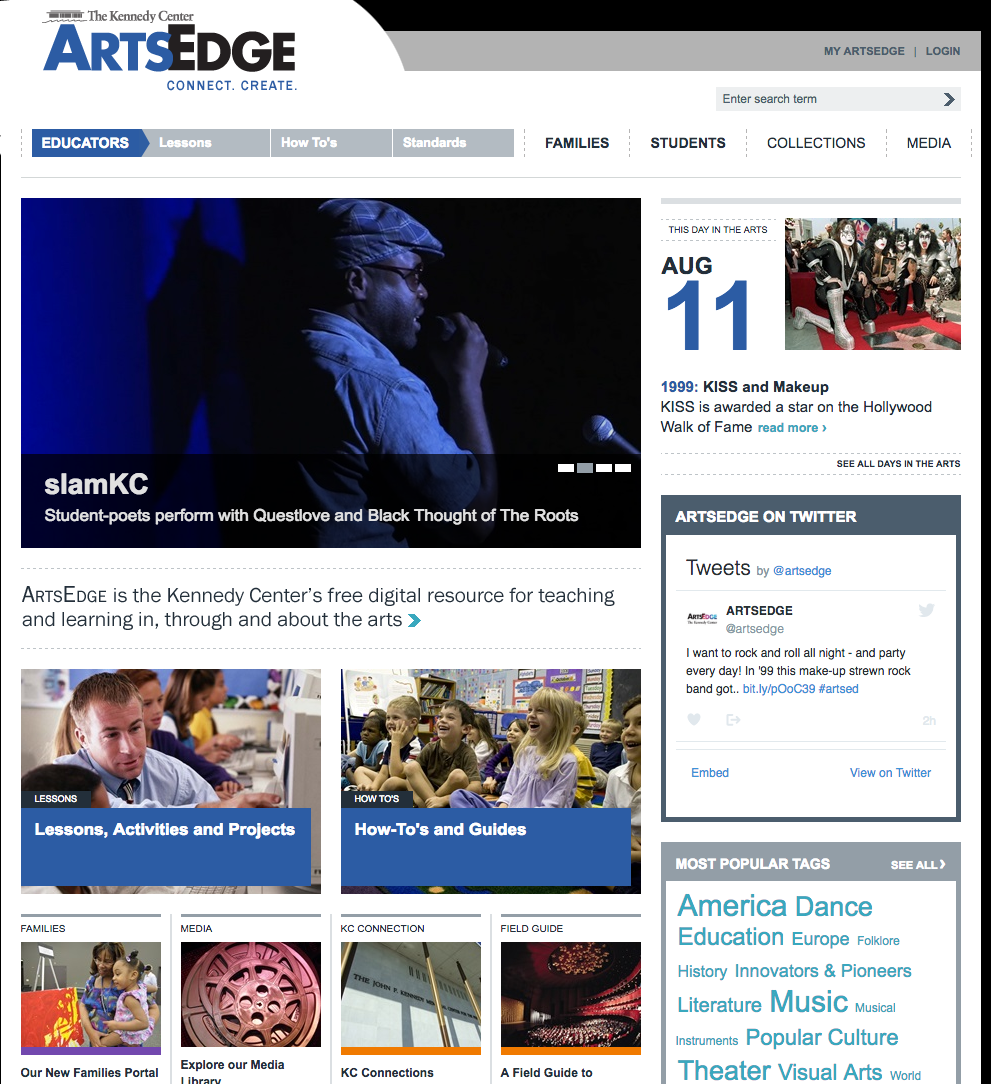 From http://artsedge.kennedy-center.org/educators.aspx
Digital Resource for Visual Art: ART Babble
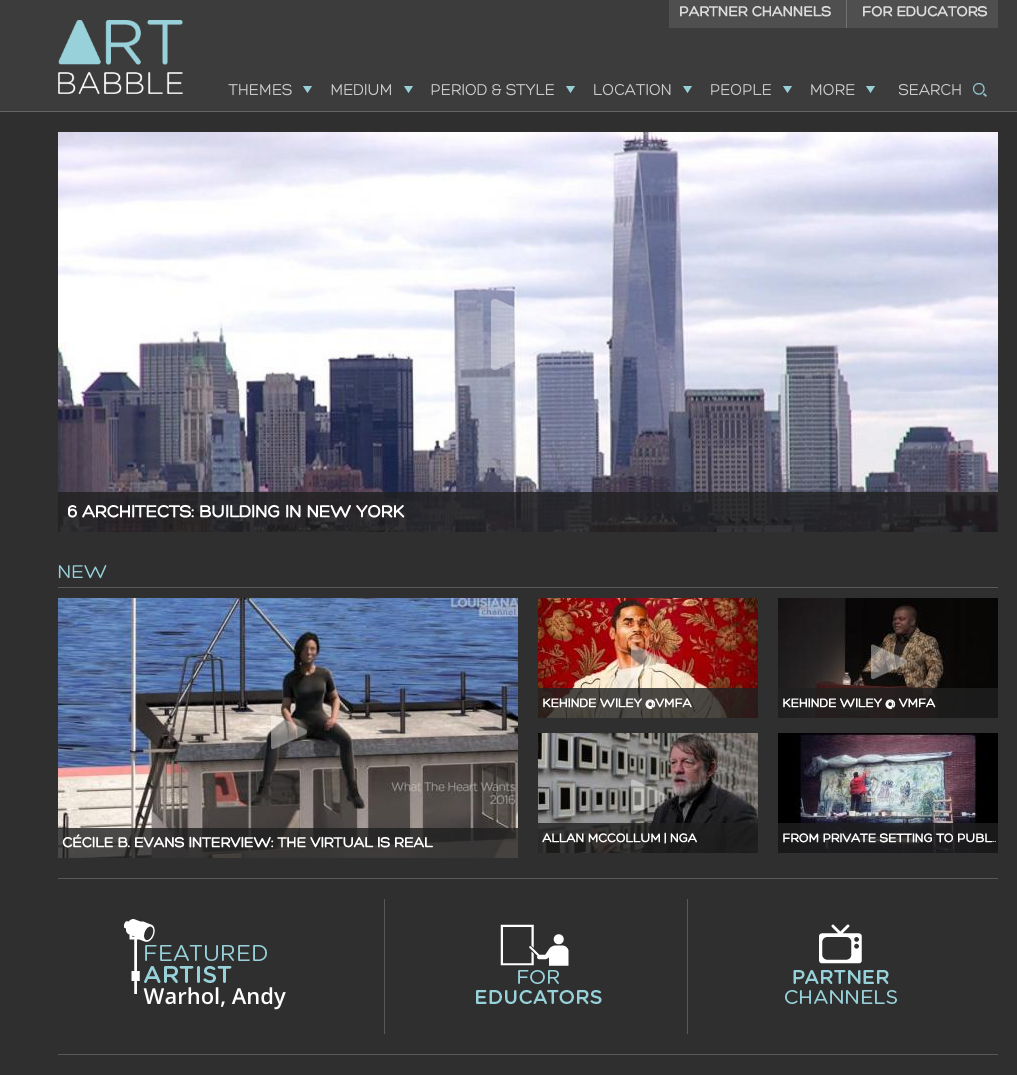 From http://www.artbabble.org/
Digital Resources for Music: Mutopia
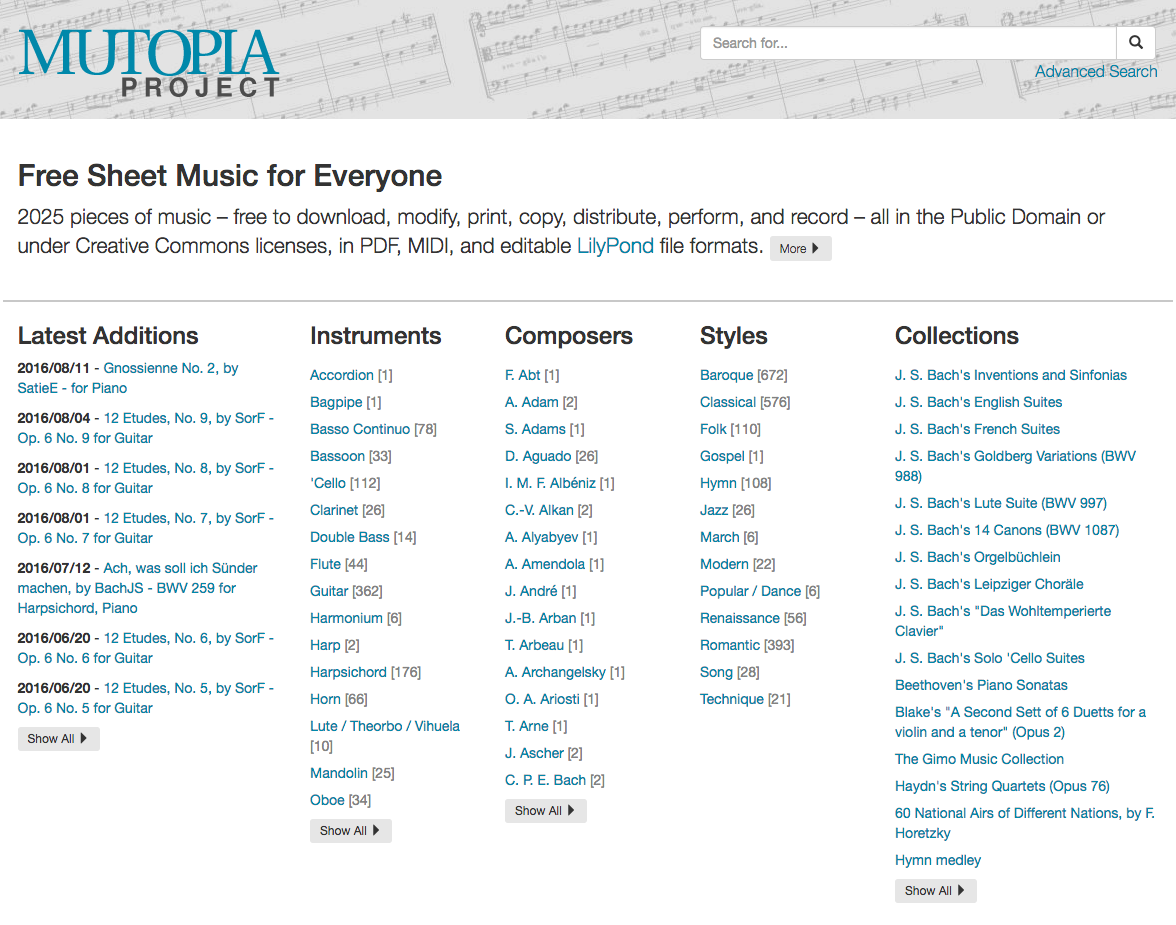 From http://www.mutopiaproject.org/
Web 2.0 Tools for Music Teachers: http://watsonmusic.wikispaces.com/LISTS+of+WEB+2.0+RESOURCES+for+MUSIC+TEACHERS
Digital Resources for Chinese: Center for Advancement of Chinese Language Education and Research
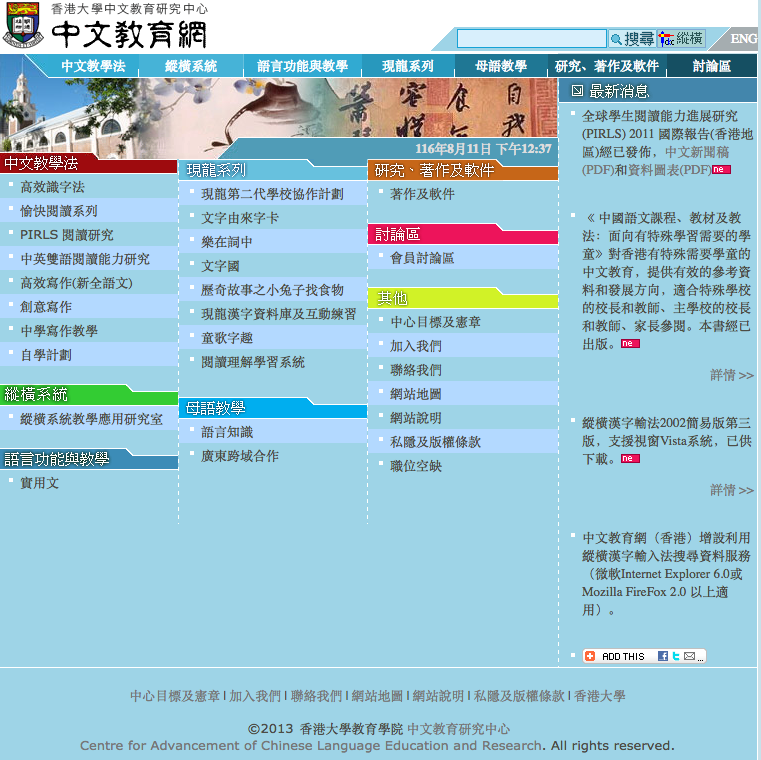 From http://www.chineseedu.hku.hk/index.htm
Digital Resources for Physical Education: PE Central
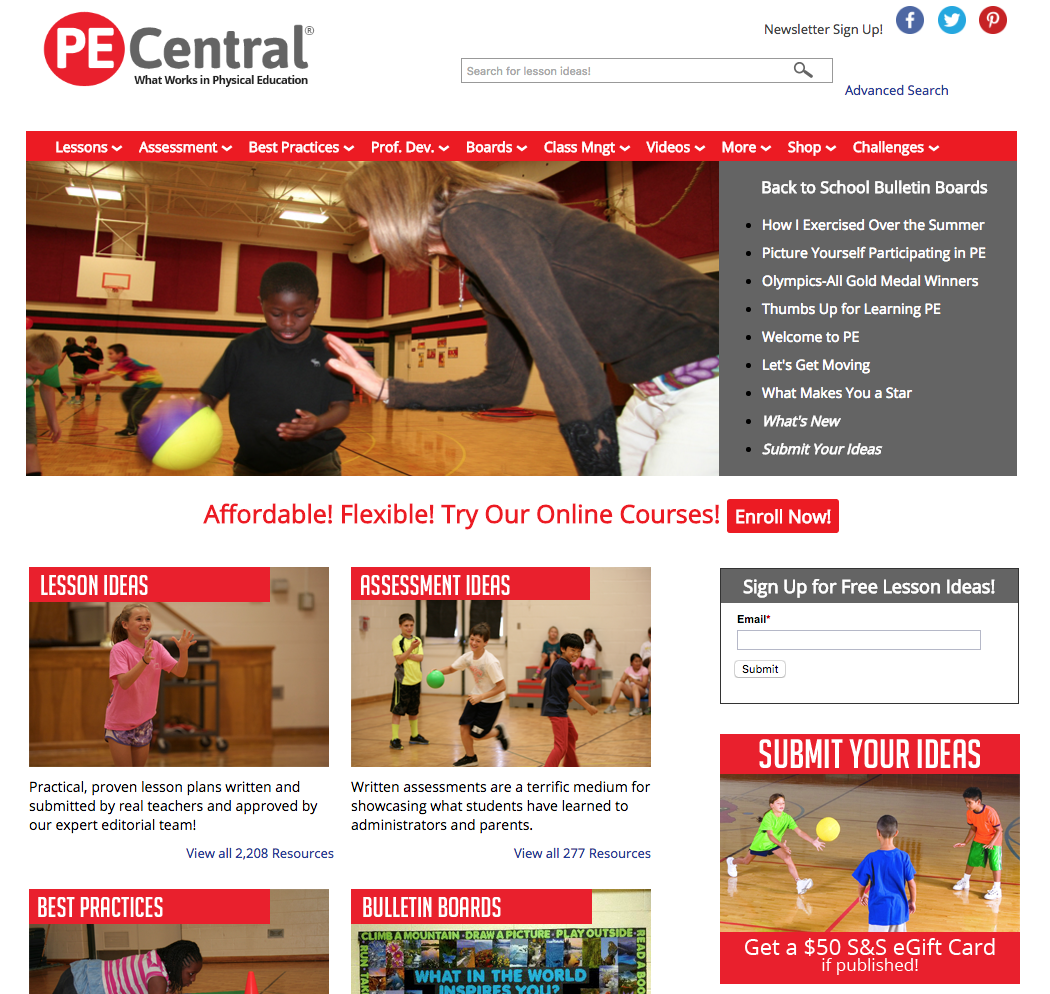 From http://www.pecentral.org/